Eye Tracking Goggles
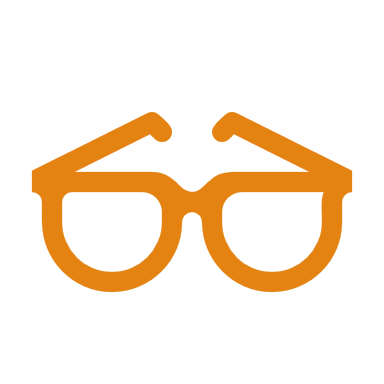 Group 29
Patrick Gonzalez CpE    Michael Fillinger CpE   James Curtis EE     Timothy Wells EE
[Speaker Notes: Introduce Ourselves]
Motivation
[Speaker Notes: Patrick]
Goals and Objectives
[Speaker Notes: Patrick]
Specifications
[Speaker Notes: Patrick]
Block Diagram
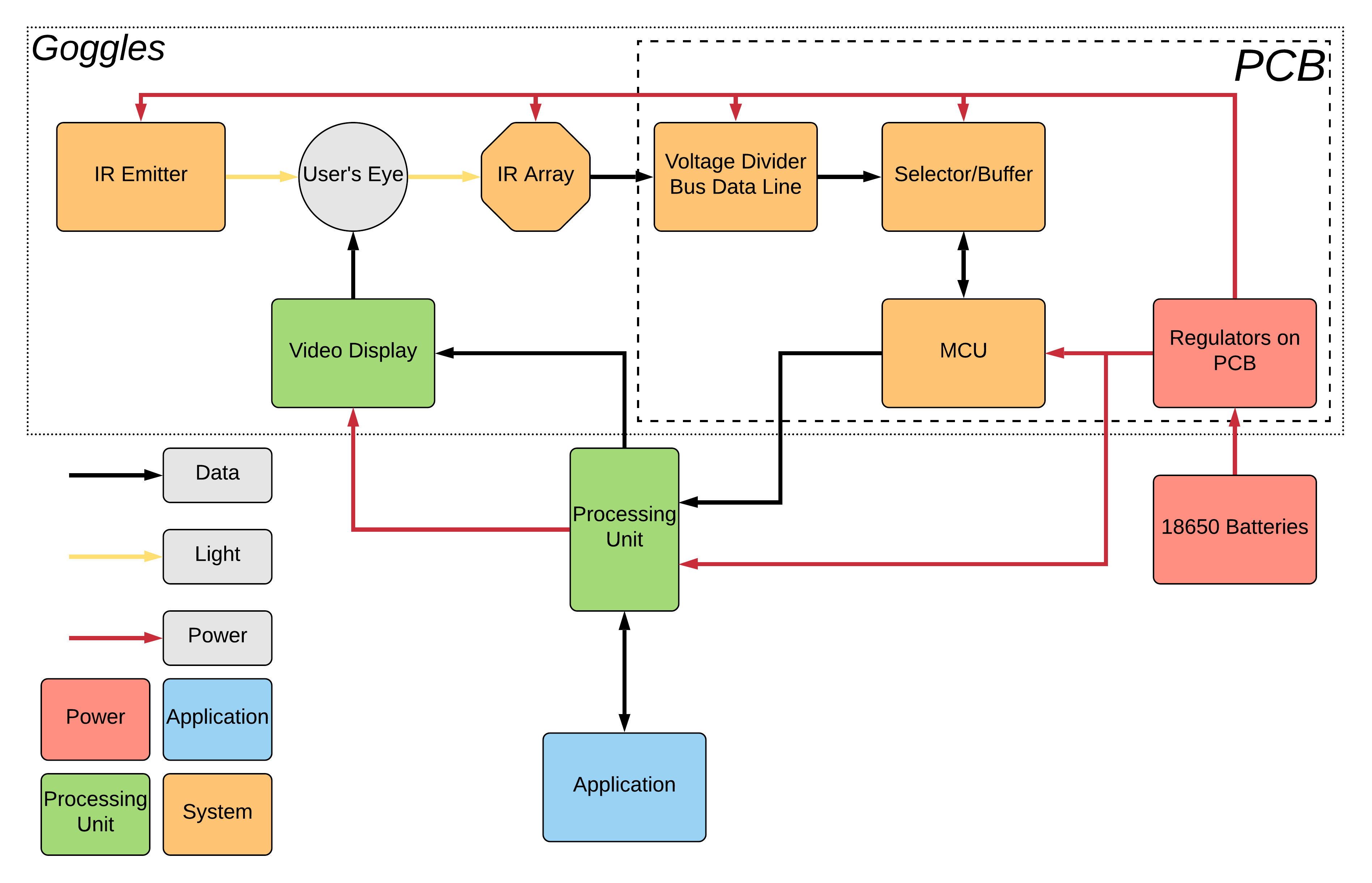 [Speaker Notes: Patrick Explain Coloration]
Project Design Approach
Use IR emitters to shine light on the eye
Use IR detectors to retrieve the reflected light
Use the MCU to process the signal from the detectors, convert it to a value and transmit to the microcomputer
The microcomputer will then analyze the data and apply it accordingly
[Speaker Notes: Tim]
System
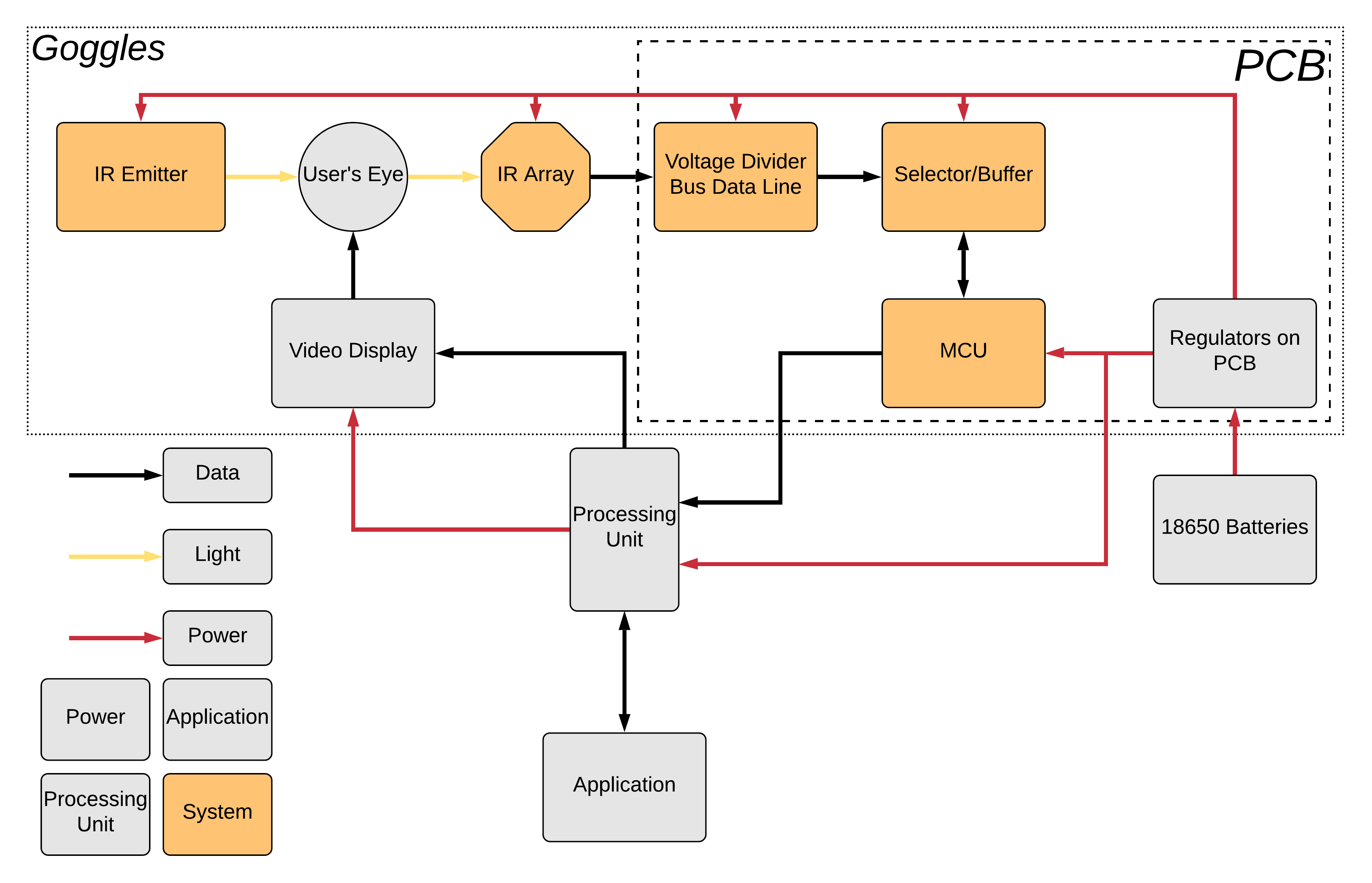 Reasoning IR array       vs            Camera
+  Higher accuracy
-  high data usage 
-  more computation 
- -  more sensitive to environmental lighting
+/-  Simpler data flow 
+  half of the data is processed outside the main processor
+  Mostly a closed system
-  less accurate tracking
[Speaker Notes: timothy]
Concept of our system
16 IR sensors   8 right   and  8  left
IR array
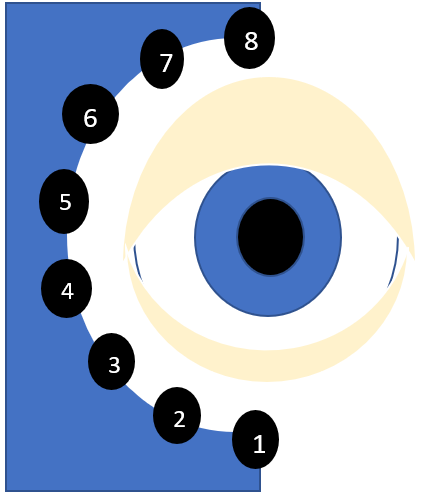 [Speaker Notes: timothy]
Concept of our system
IR array
MCU
Analog to Digital Conversion
Sensor Data
Data from array
Microcomputer
application
Eye state  algorithm
External Communication Protocol
[Speaker Notes: timothy]
example
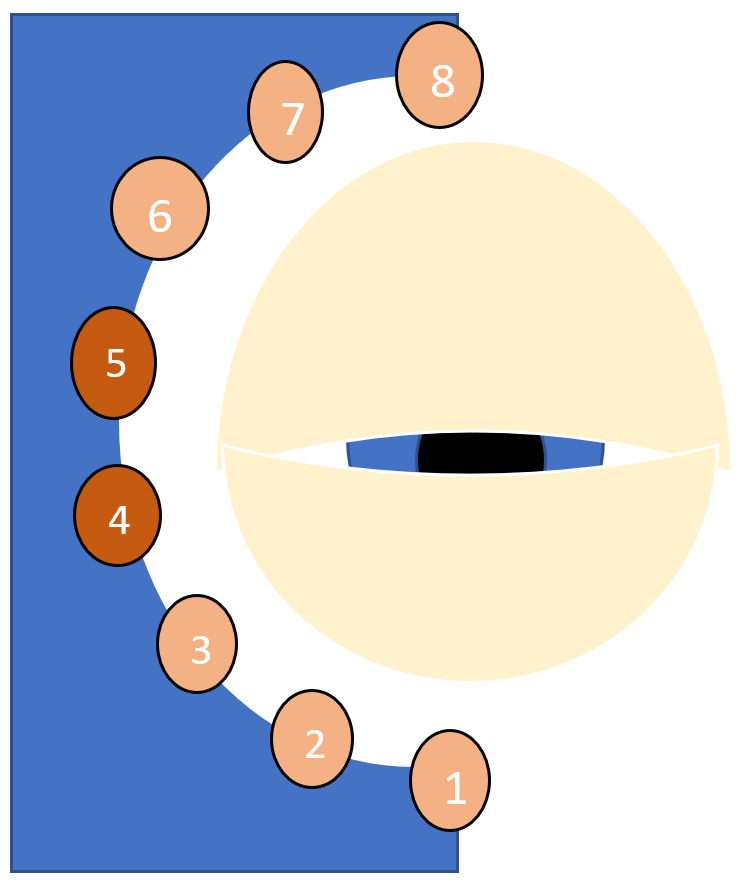 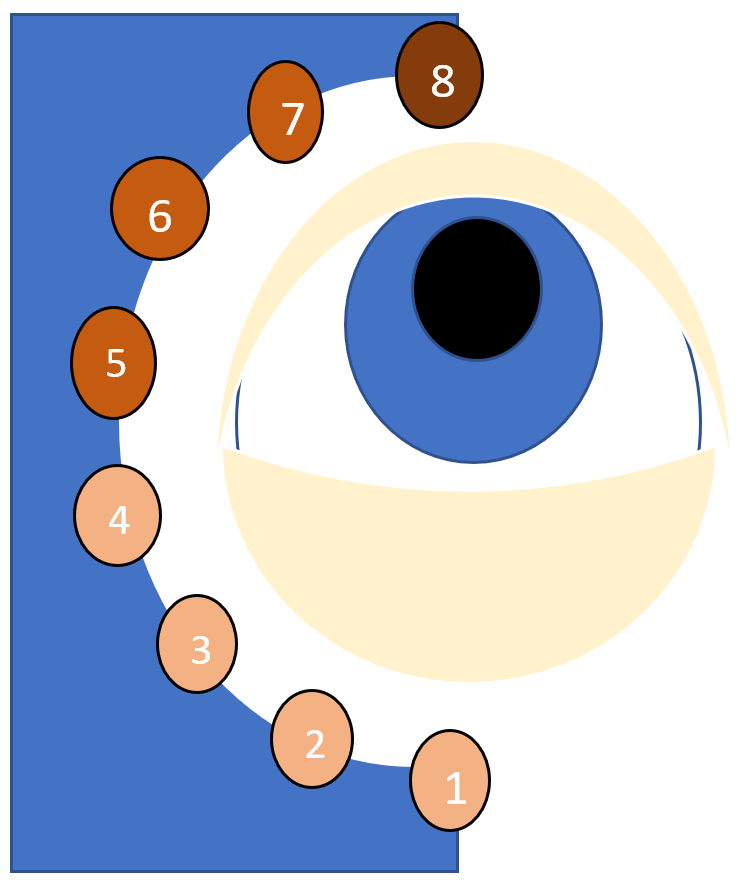 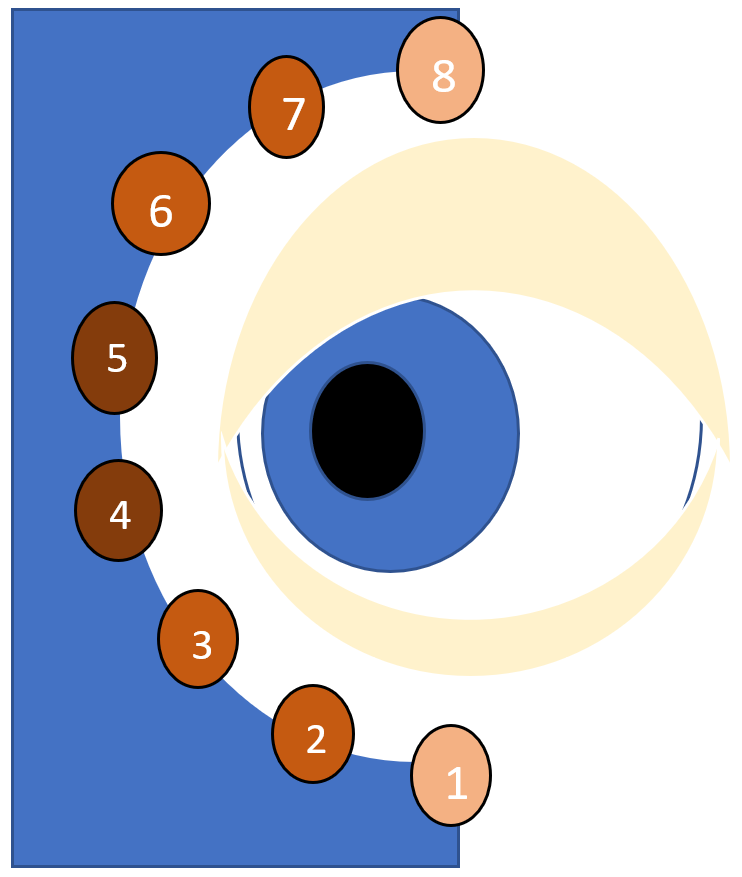 left
closed
up
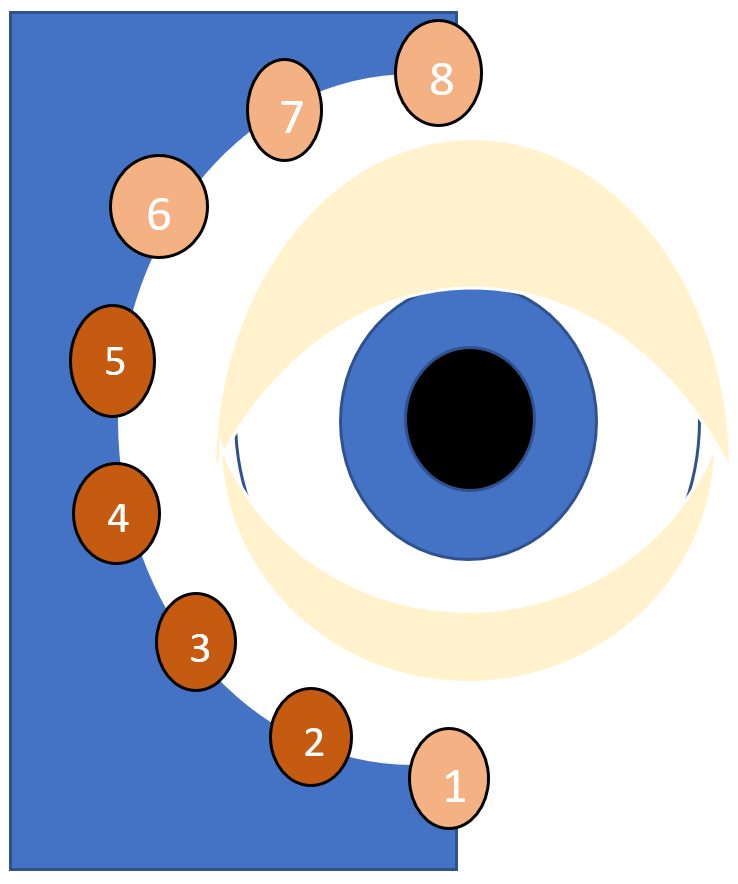 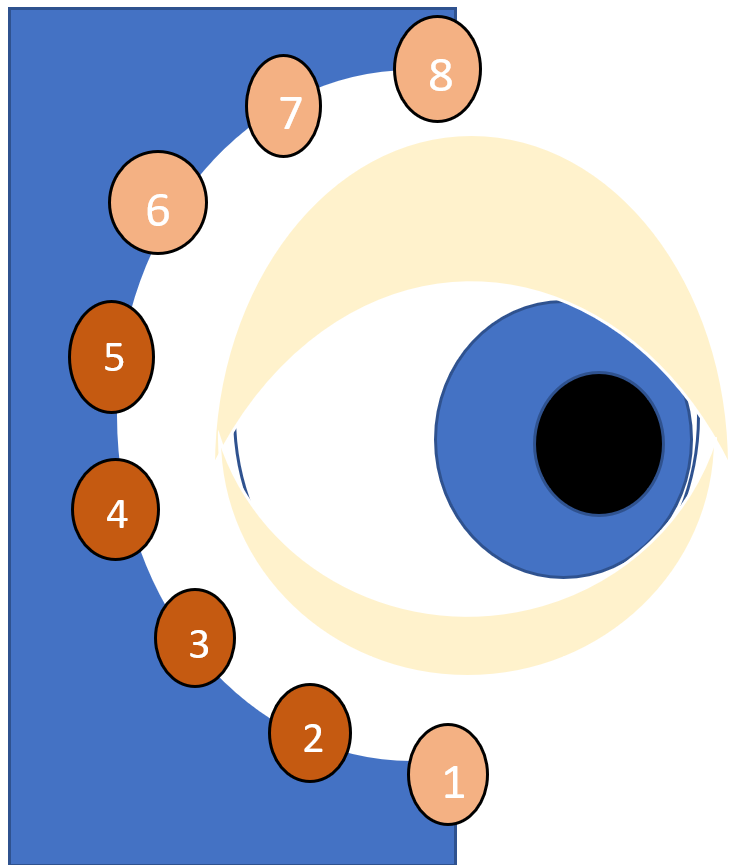 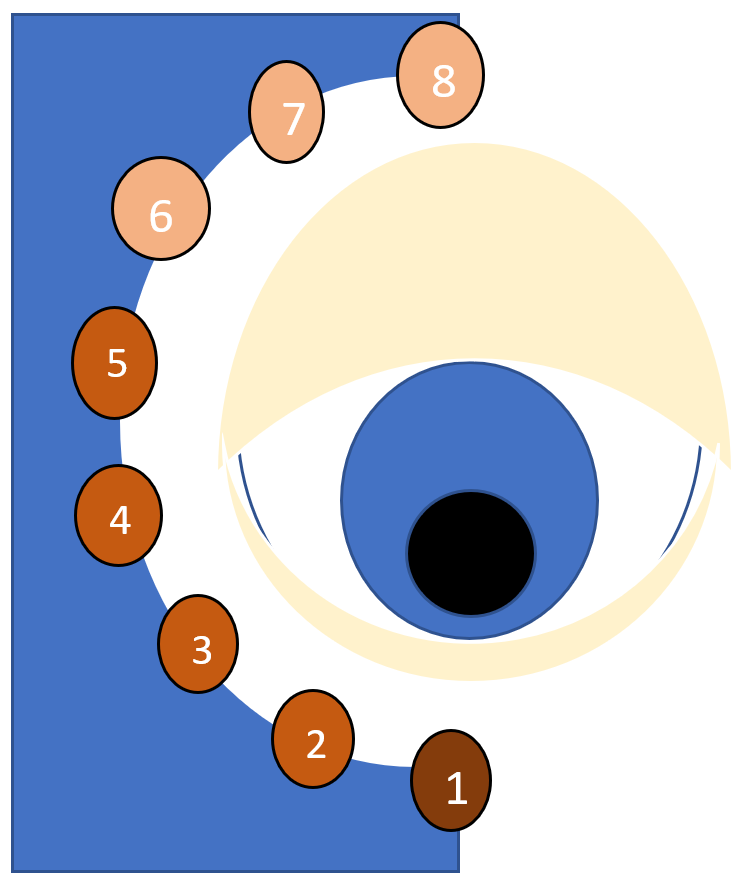 straight
right
down
[Speaker Notes: timothy]
Health and Safety Standards for Eye Exposure to Infrared Light
IEC-62471 Standard Photobiological Safety of Lamps and Lamp Sources
Corneal Hazard Exposure Limits 


Retinal Hazard Exposure Limits
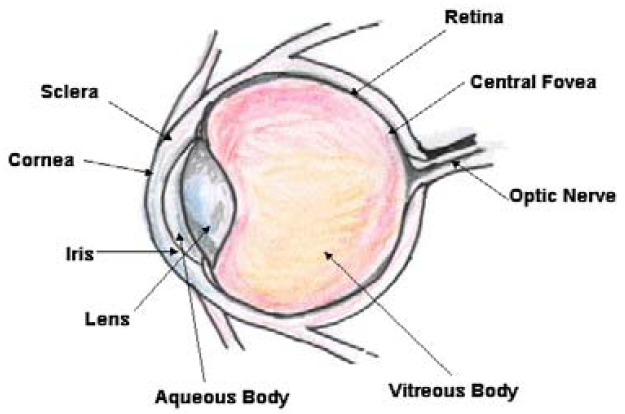 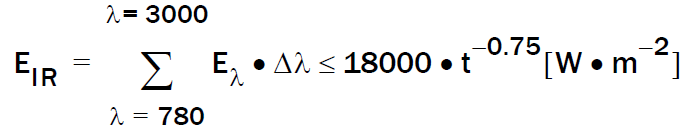 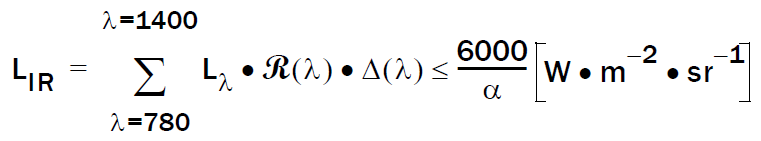 [Speaker Notes: Patrick]
Calculations of  Hazardous Eye Exposure to Infrared Radiation
2
2
2
2
PCB
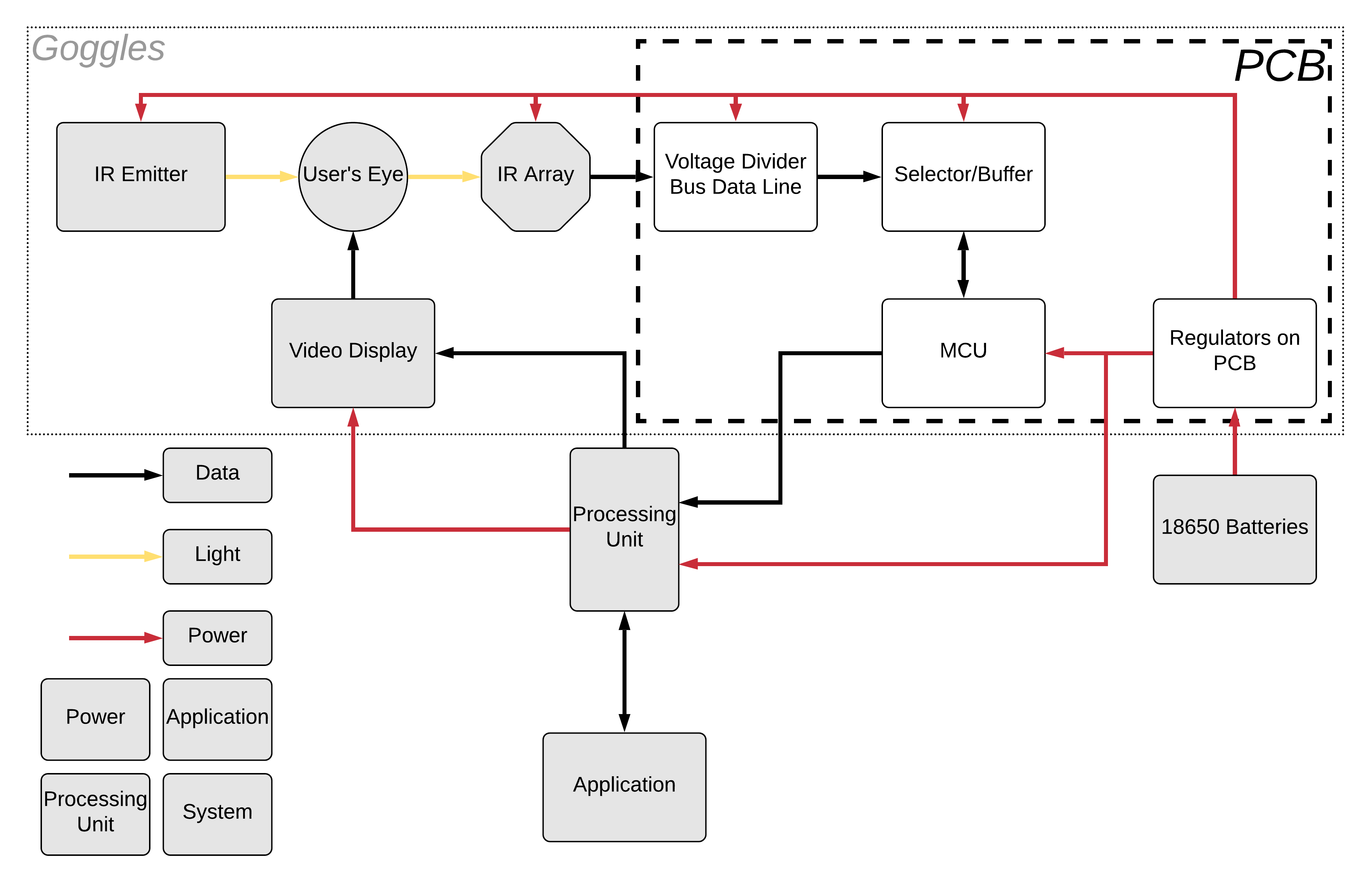 [Speaker Notes: Mike]
Converter board
[Speaker Notes: Mike]
Power Systems
Primary Board Logic
JTAG
Power I/O
Sensor Inputs
I/O Ports
Programming
Interface
Additional GPIO
Reasoning for and comparisons of the Selector Chip
There are 16 individual sensors and each output analog signal 
The converter can only do one source at a time
None of the sensors can share lines directly
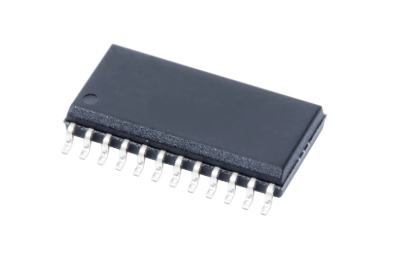 [Speaker Notes: Mike]
Analog to Digital Converter Chip Comparisons
Need to convert voltage values 
The ability to Control the timing and pathing for the data
The speed needed to make it function in time with the user input
[Speaker Notes: Mike]
Progress of the PCB
Successes
Difficulties
Design completed
Order status : should arive next week
The complexities of the process to order the PCB
Devices on the PCB require different voltages for operation
[Speaker Notes: Mike]
Power
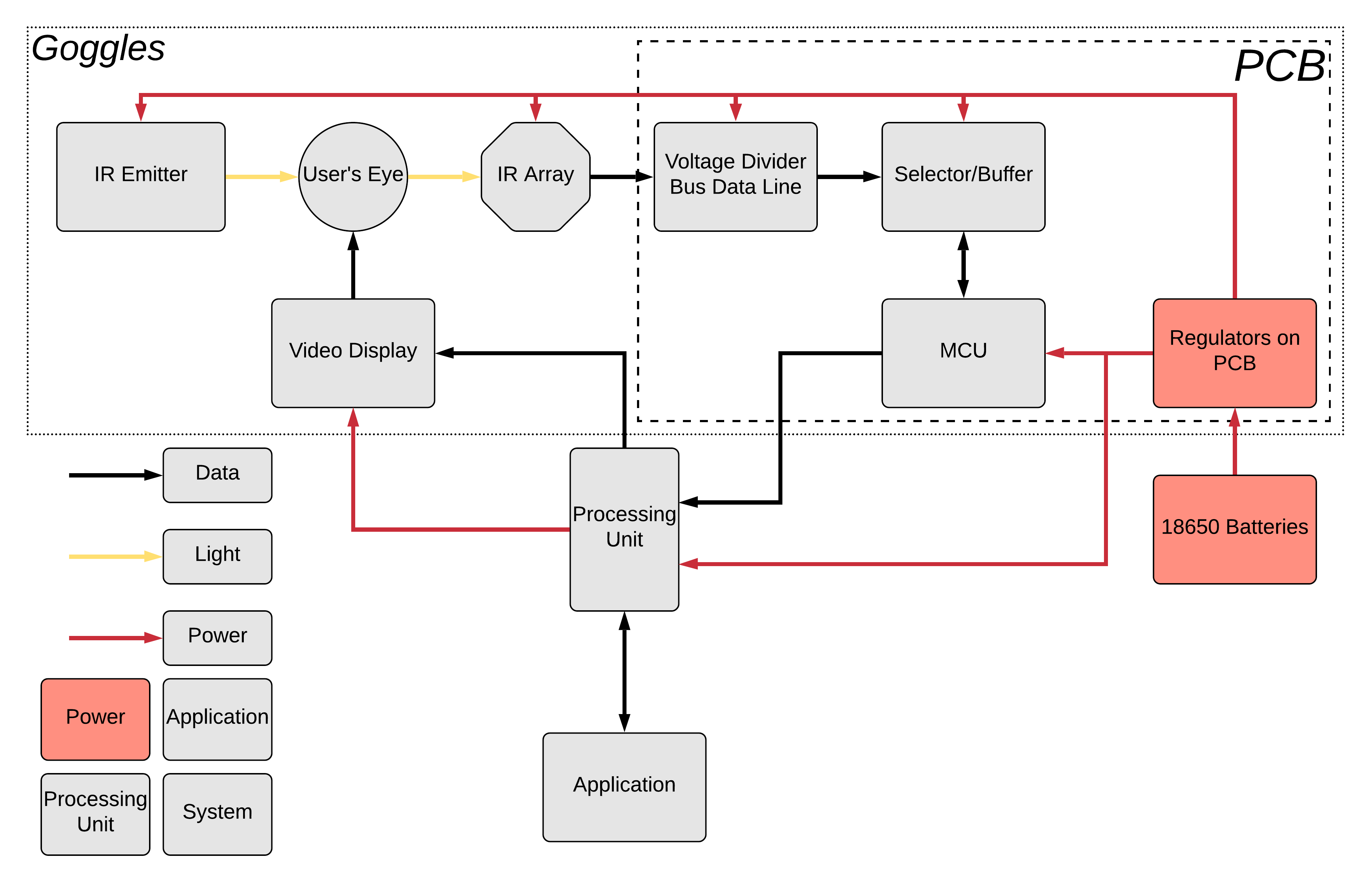 [Speaker Notes: Jimmy]
Power system
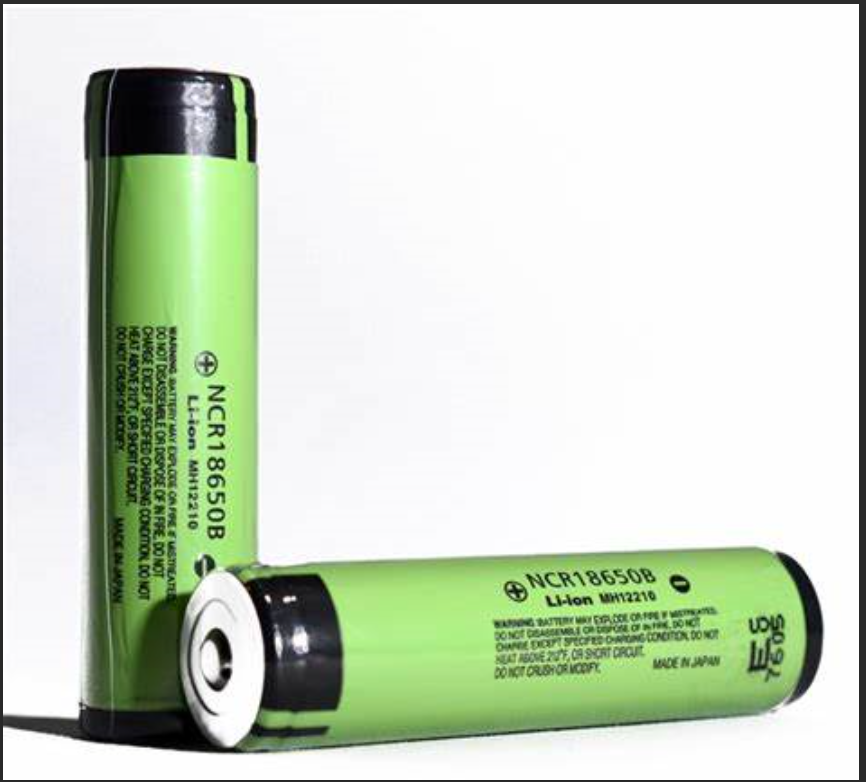 Runs off 2x  ( LG HG2 18650 ) batteries 
Output 5v to the converter board and 5v wire tap
Power the pi and display through wire tap to micro USB
[Speaker Notes: Jimmy]
Power Consumption
The LG HG2 18650 batteries are rated for 3000mAh
Using 2 in parallel should allow for more than 3 hours of operational time
[Speaker Notes: Jimmy]
Progress of the Power
Successes
Difficulties
Found Batteries to power our device
Changed design from using lithium battery packs
[Speaker Notes: Jimmy]
Processing Unit
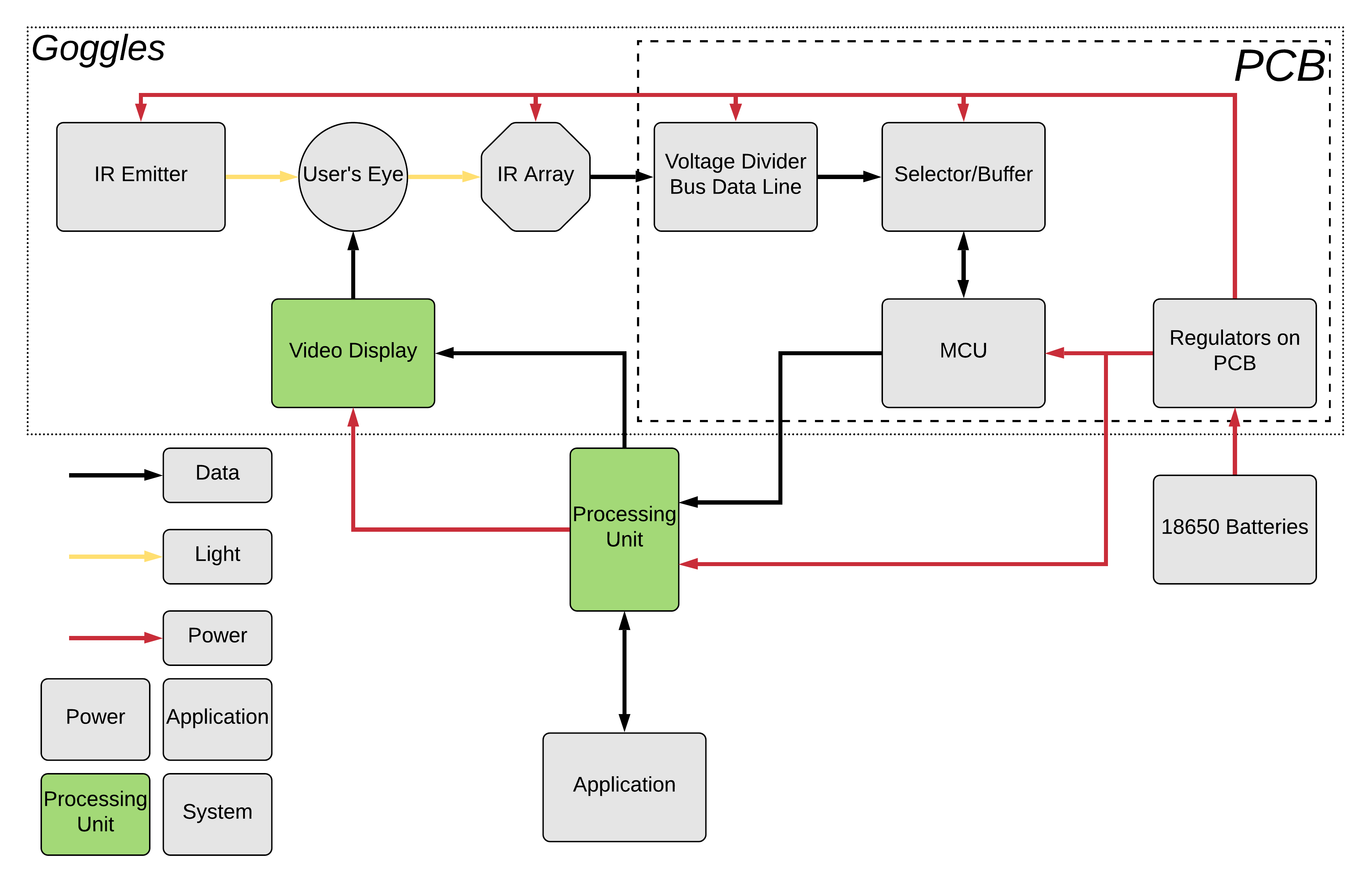 Main Processor Unit
Needs multi-core
Video capability
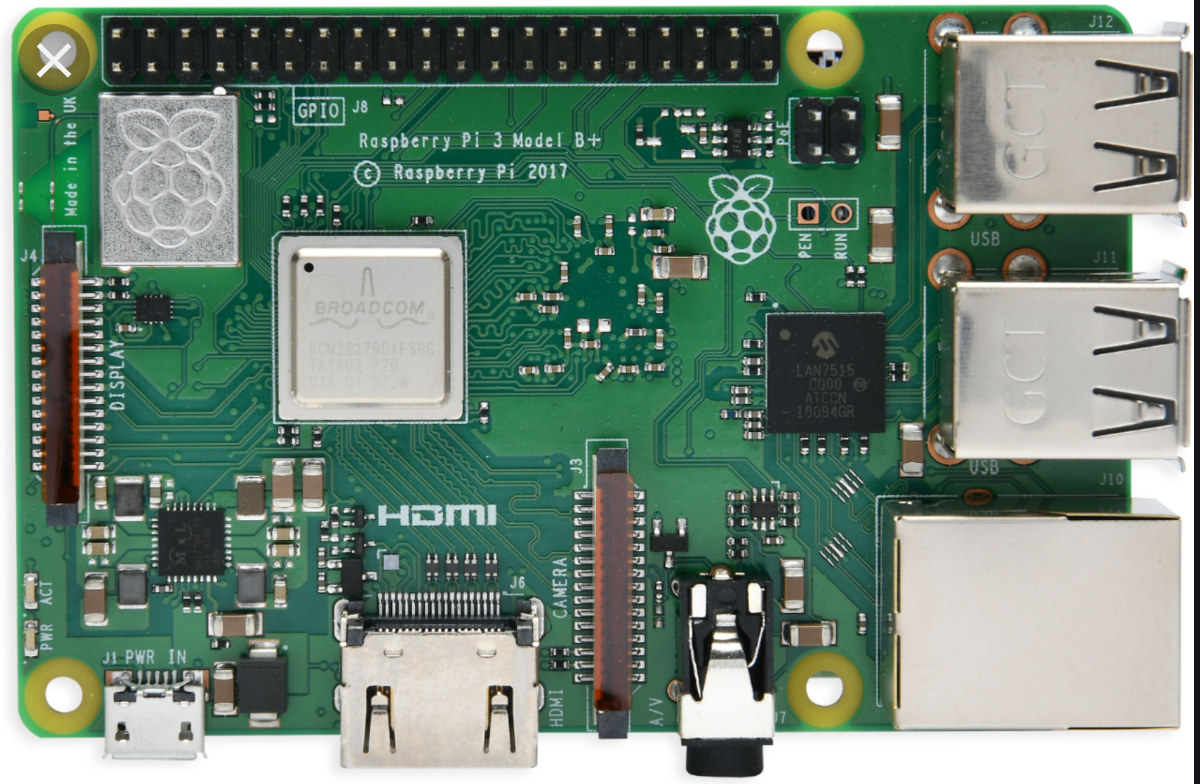 [Speaker Notes: Patrick]
Progress of the Processing Unit
Successes
Difficulties
Raspberry Pi has been acquired and loaded with a Linux OS
Pi is able to interface with the goggles display
Communication of the Raspberry Pi with the MCU
Goggles
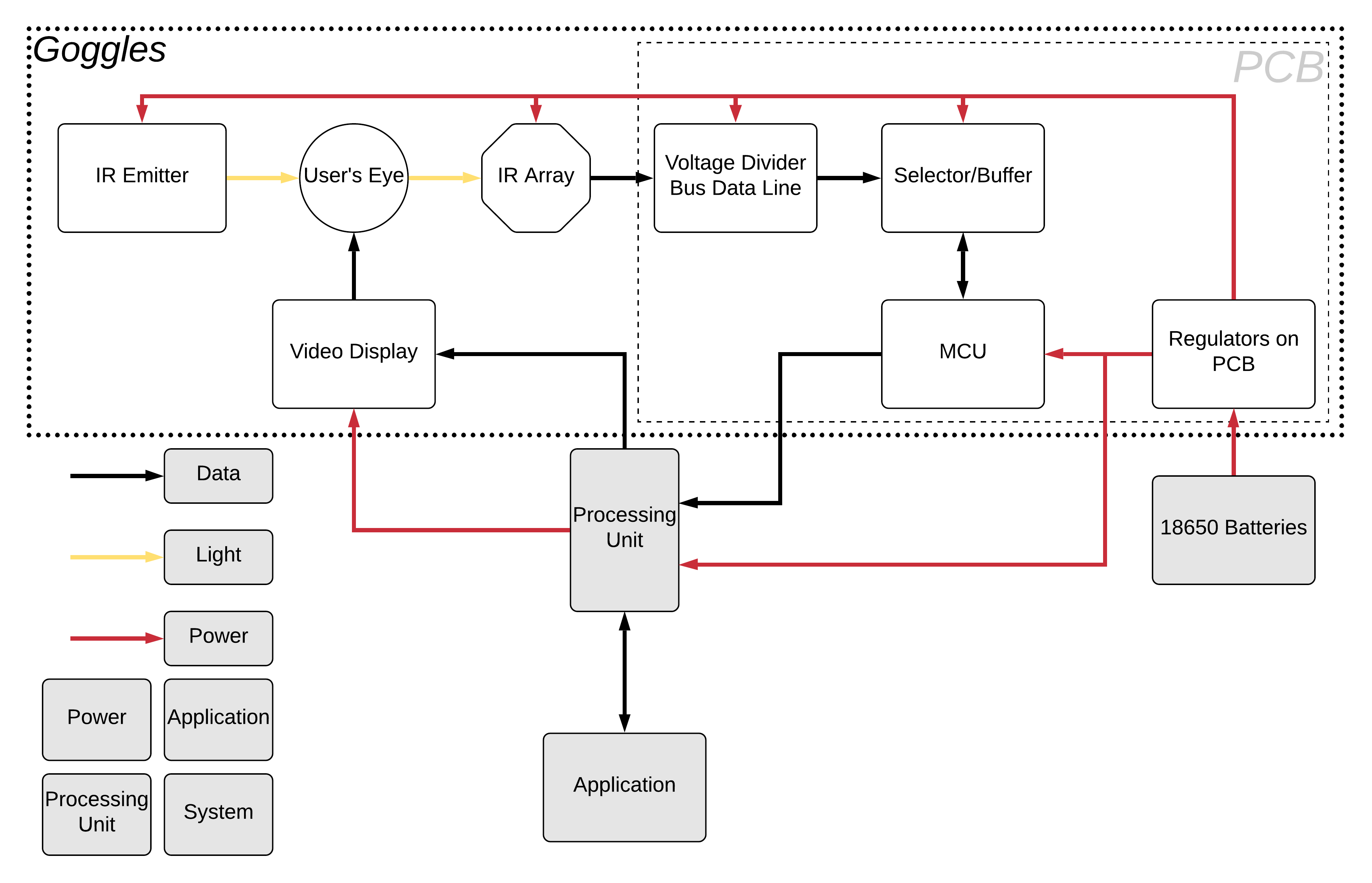 Comparison of Goggles
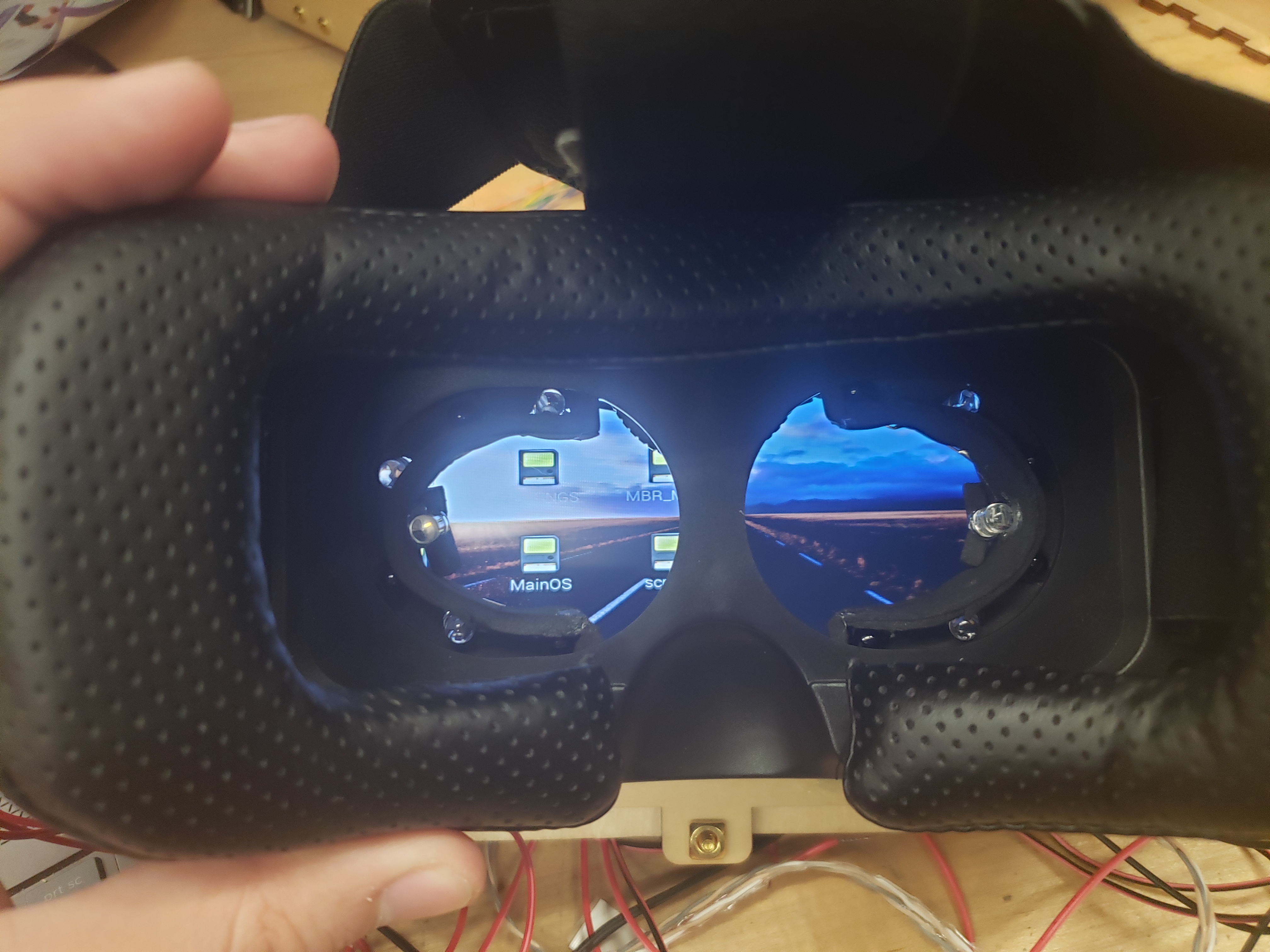 [Speaker Notes: Jimmy]
Piper LCD Display
9 inch display
Runs on 5v, 500mA
HDMI input 
Compatible with Raspbarry pi video drivers
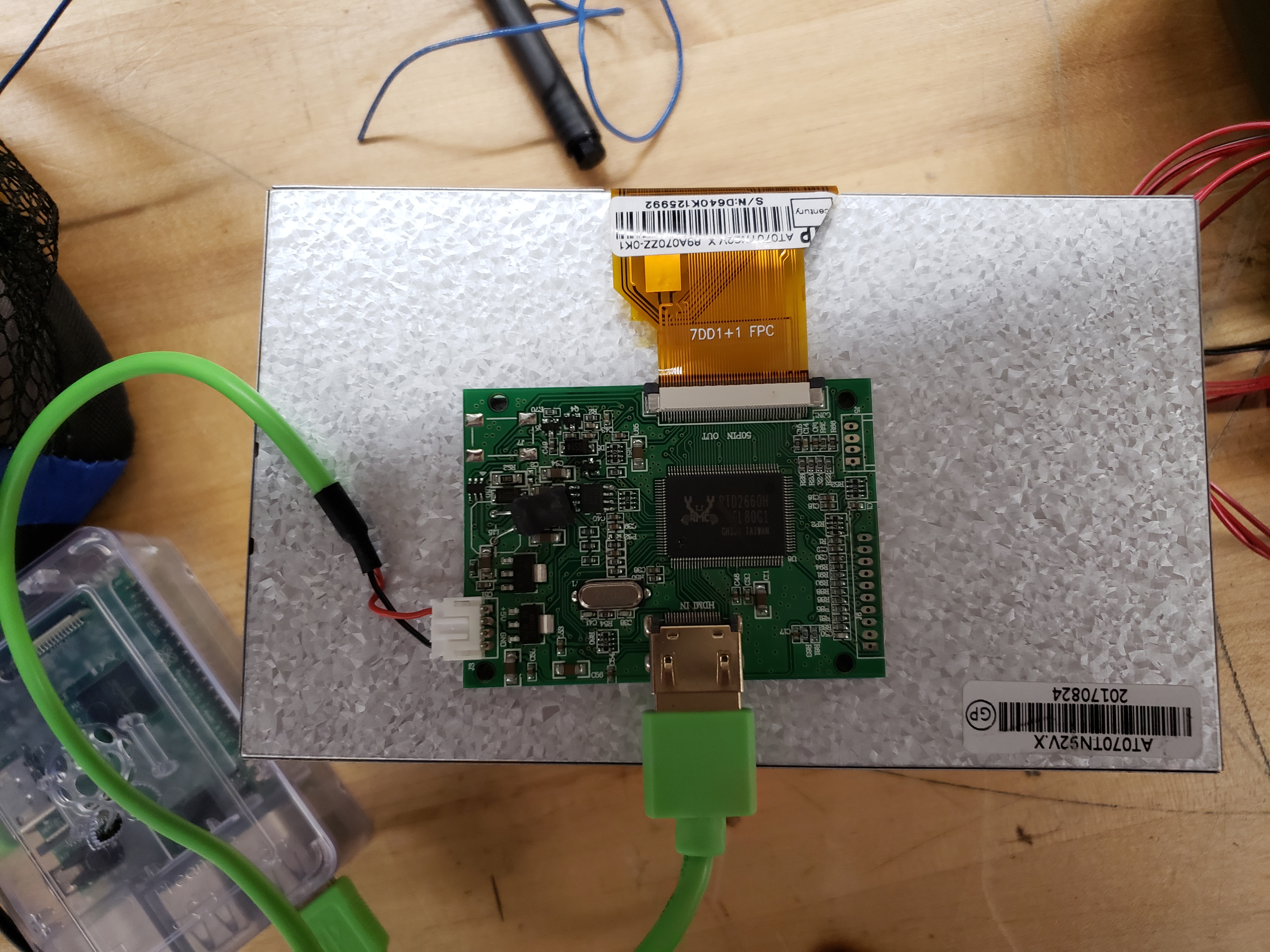 [Speaker Notes: Jimmy]
Progress of the Goggles
Successes
Difficulties
Attached the IR Transmitters
Attached the IR Receivers
Attached the screen
Had to take off the front to fit the screen on
[Speaker Notes: Jimmy]
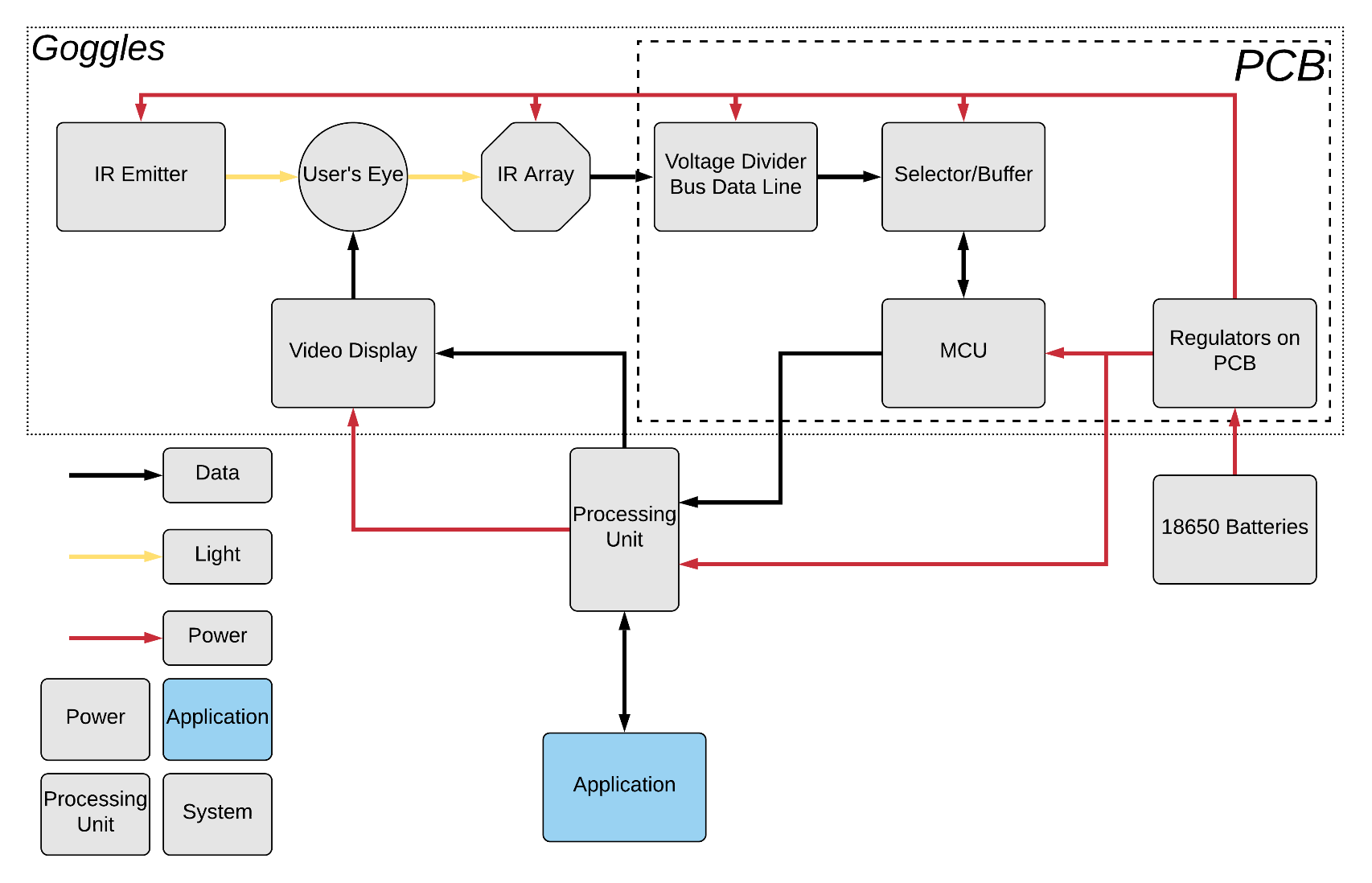 Application
Application
We will be using a  Technical Demonstration to test the accuracy of our algorithm.
We will be testing the Cardinal Directions and the directions in between the Cardinal Directions (North, South, East, West, North-West, North-East, South-East, South-West)
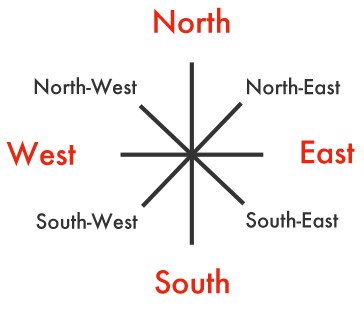 Stretch Goal
Our Stretch Goal for the Project is an application utilizing a camera mounted onto a servo motor. 
The LCD display on the goggles will show what the camera is viewing in realtime. 
The servo motor will be controlled by an algorithm run on the Raspberry Pi. The Algorithm will decipher the data and depending on the gaze of the user of the goggles the servo motor will respond accordingly.
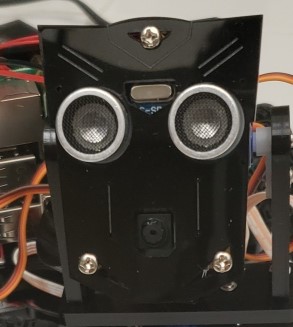 Selecting a Communication ProtocolSPI vs I2C
SPI
Single-master, multi-slave system
Full-duplex communication
Requires a minimum of 3 or 4 wires for communication depending on requirements
Faster than I2C
Draws less power than I2C
More susceptible to noise than I2C
I2C
Multi-master, multi-slave system
Half-duplex communication
2 wires required for communication
Slower than SPI
Draws more power than SPI
Less susceptible to noise than SPI
[Speaker Notes: Patrick]
Progress of the Application
Successes
Difficulties
Had to change from using the device to operate a camera
[Speaker Notes: Patrick]
Prototype
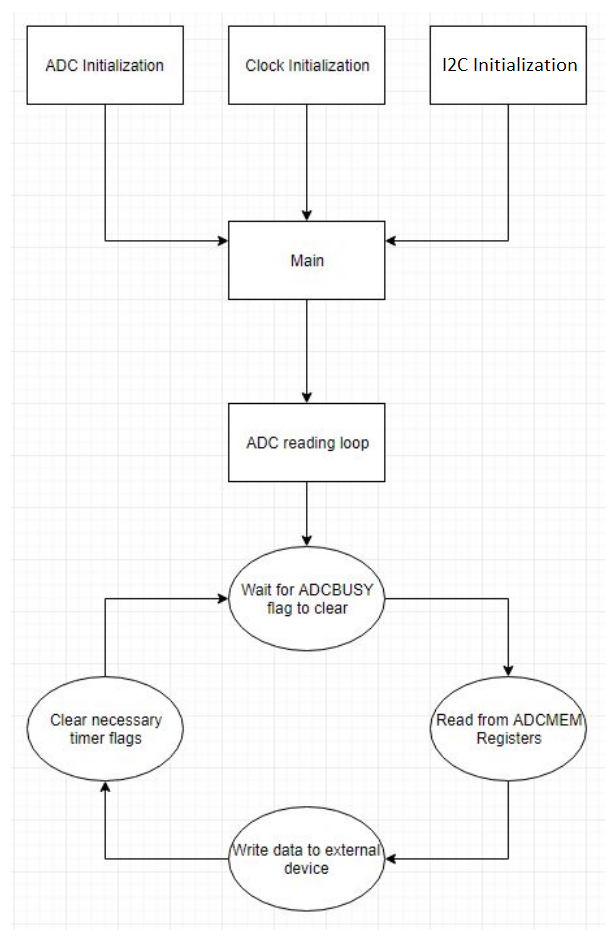 State Algorithm
Programming block representation of functional msp430 code
[Speaker Notes: Mike]
Machine Learning
[Speaker Notes: Mike]
Budget
[Speaker Notes: Jimmy]
Work Distribution
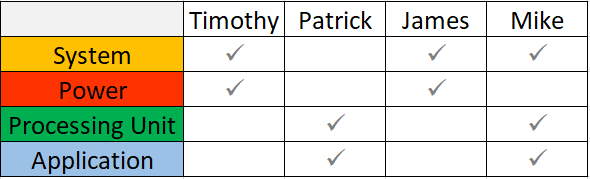 [Speaker Notes: Jimmy]
Current Progress
[Speaker Notes: Jimmy]
Immediate Plans
Test PCB
Finish putting everything together so we can start final testing and working on the coding
[Speaker Notes: timothy]
Questions?